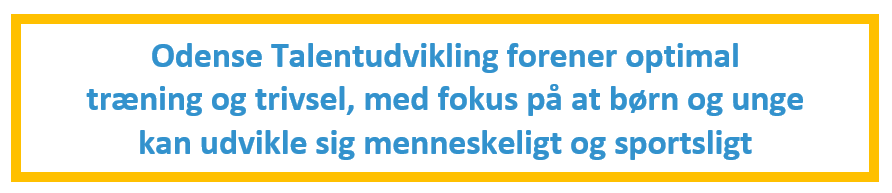 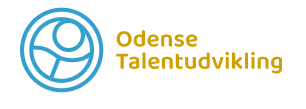 Netværksmøde 
13. juni 2023
Aftenens program
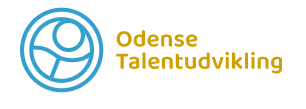 Velkommen og spisning

Odense Talentudvikling Netværket / Værktøjskassen

Workshop: Life-skills som en del af sportens uddannelse til livet som dannet og socialt menneske
   v/Søren Østergaard, Center for Ungdomsstudier

Afslutning – næste arrangement i OTU
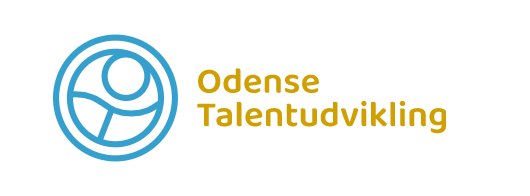 Talentudvikling i Odense
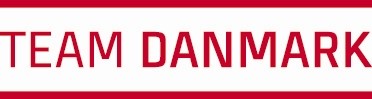 Elitekommune
Klubber:
Uddannelser:
Grundskoler
Provstegårdskolen
Hjalleseskolen
Efterskolen Sports Academy Denmark
Odense Balletskole

Ungdomsuddannelser
Fyns HF (HF)
Kold Tekniske Gymnasium (HTX)
Tietgen Handelsgymnasium (HHX)
Tornbjerg Gymnasium (STX)
Odense Balletskole

Videregående uddannelser
UCL Elitesport, UCL
Syddansk Elite, SDU
SDU, LETS
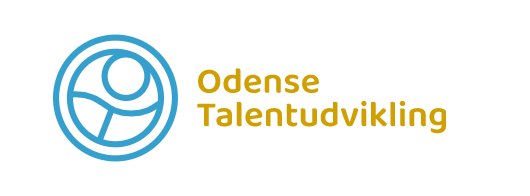 Talentudvikling i Odense
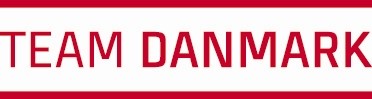 Elitekommune
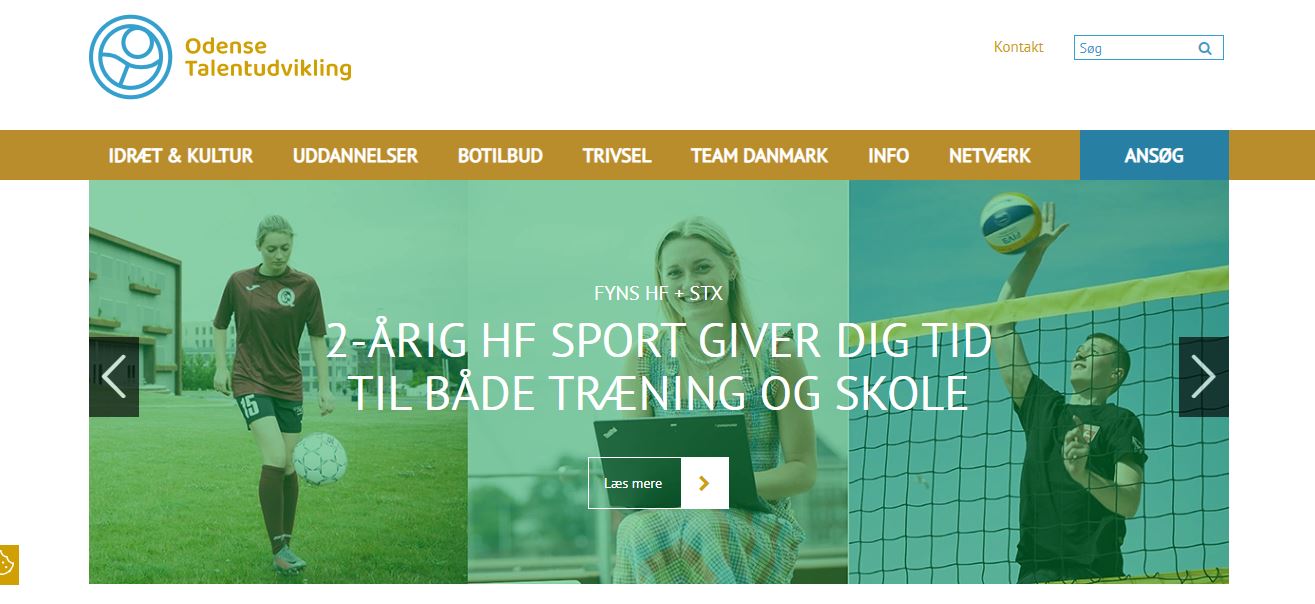 www.odensetalentudvikling.dk
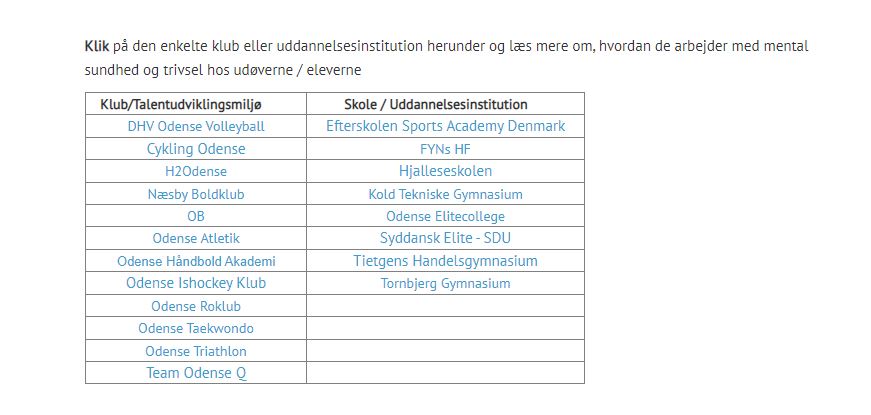 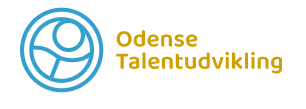 Værktøjskassen – sidste nyt
SIKO Kursuspuljen
Praktikanter fra SDU
	- marts-maj: tilkendegivelse
	- maj-juni: match mellem studerende og praktiksted
Andet?